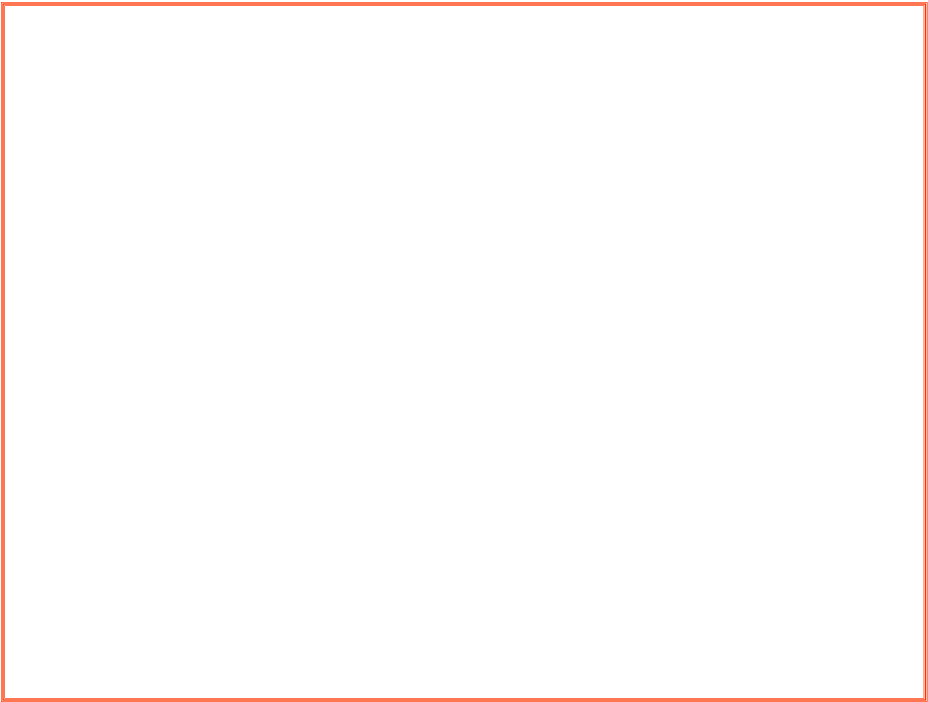 HISTORICAL CONTRIBUTIONS OF AFRICAN AMERICANS 
IN AVIATION & THE MILITARY
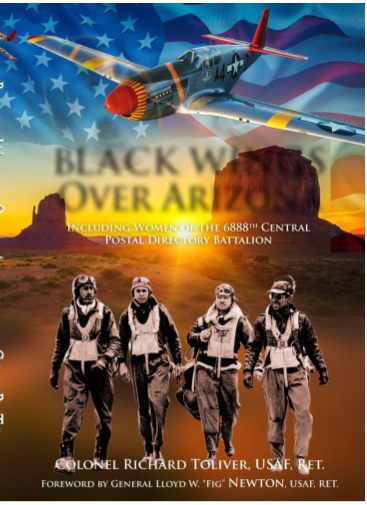 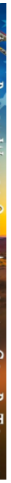 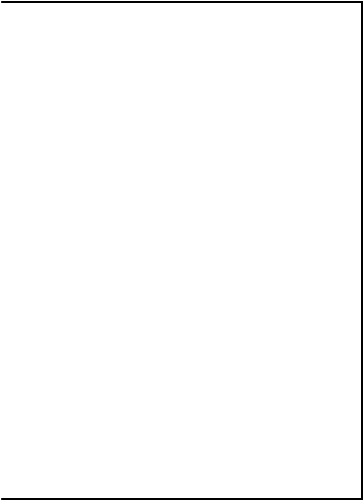 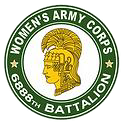 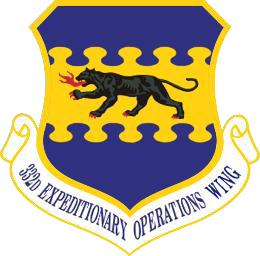 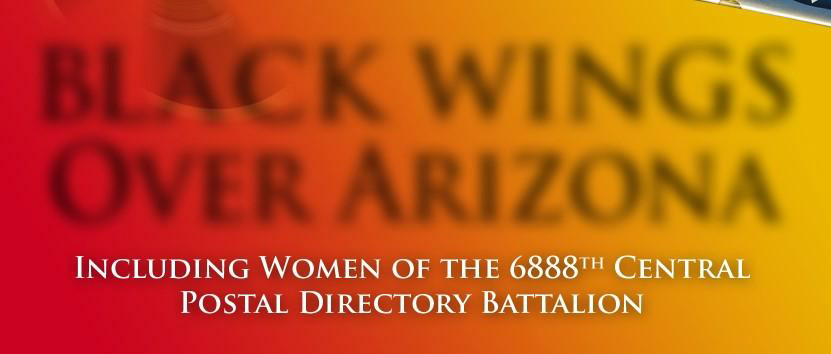 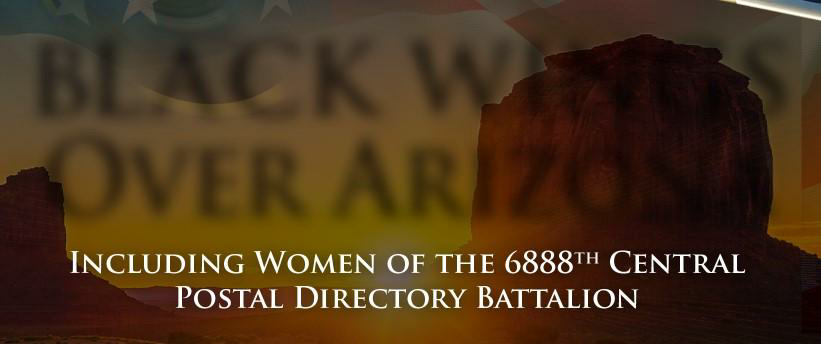 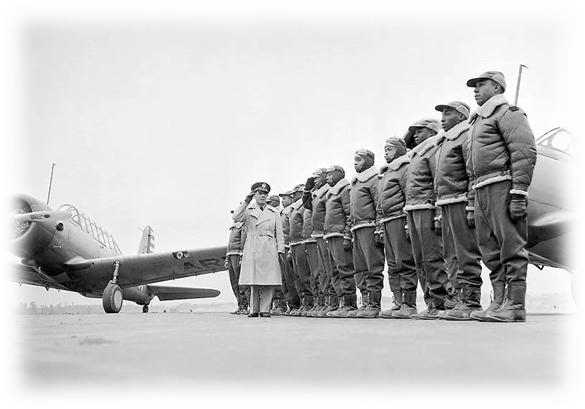 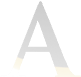 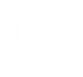 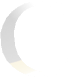 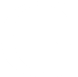 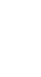 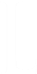 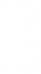 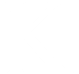 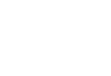 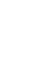 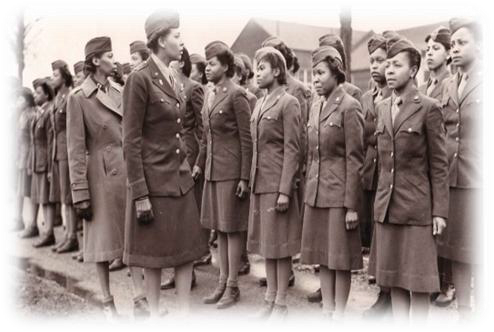 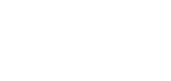 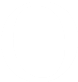 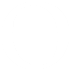 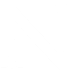 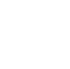 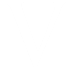 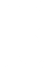 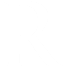 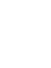 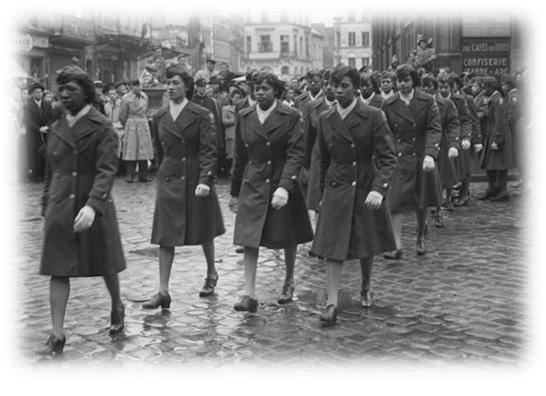 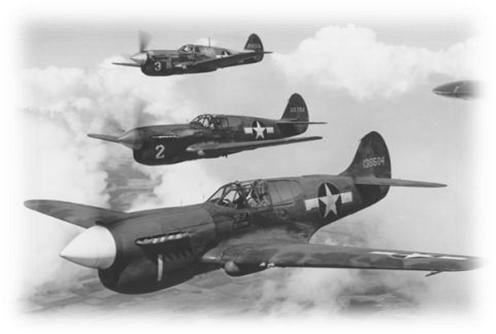 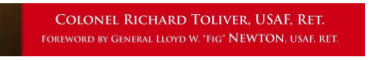 AN AMERICAN HERITAGE
Courtesy of the Archer-Ragsdale Arizona Chapter, Tuskegee Airmen, Inc
Phoenix, Arizona –	December 2024
THE HISTORY
•THE HISTORICAL ROOTS OF BLACK PEOPLE HAVE BEEN 
ANCHORED IN THE SOIL OF AMERICA FOR OVER 250 YEARS!
–Their blood, sweat, and tears were drenched on the battlefields in every major 
conflict since the American Revolution.
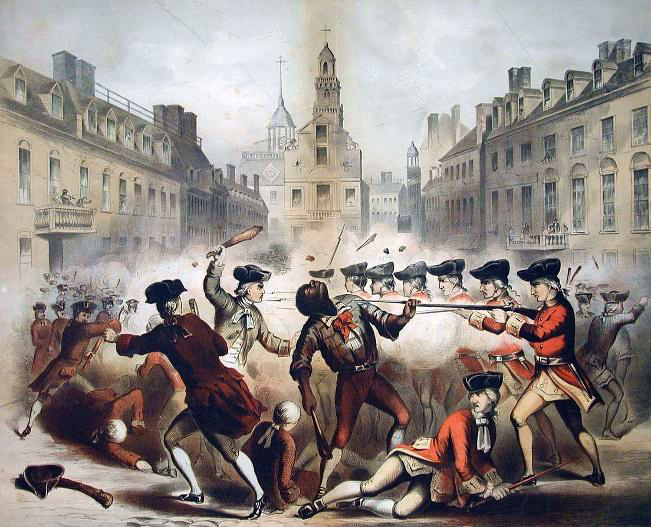 Boston Massacre
War of 1812 	March 5, 1770
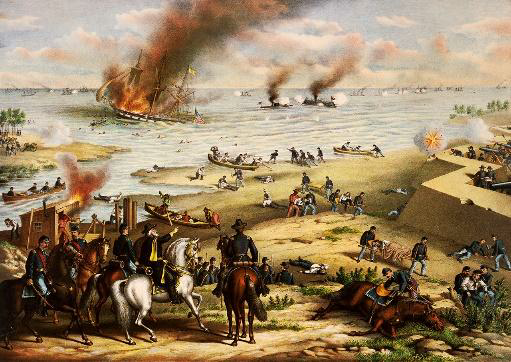 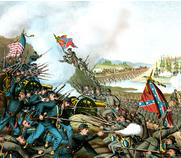 The Civil War
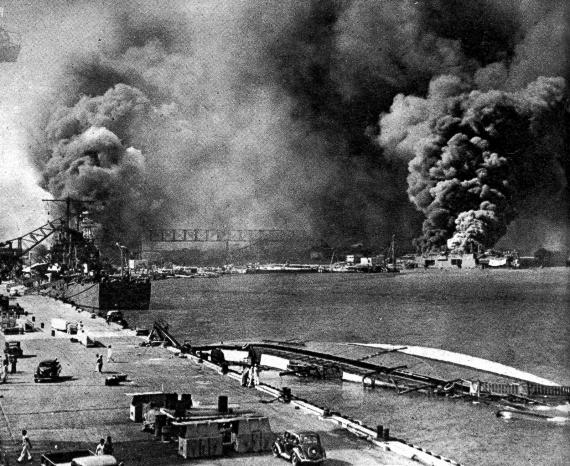 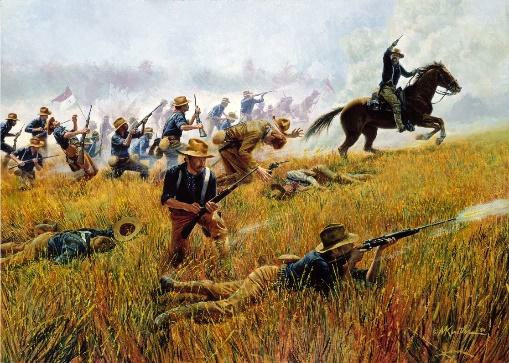 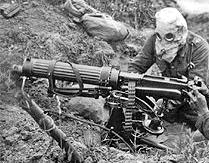 World War II
World War I 	Charge up San Juan Hill
THE HERITAGE
•FREDERICK DOUGLAS - American Social Reformer, 
Abolitionist, Orator, Writer, and Statesman:
-- American social reformer, abolitionist, orator, writer, and statesman. .
–Our collective roots in America can be traced back to its genesis; thus, we are indeed
confirmed in the message given by the great Negro orator and statesman, Frederick 
Douglass.
oHe 	was 	called 	upon 	to 	commemorate 	the 	Declaration 	of 
Independence at Rochester, NY in 1852.
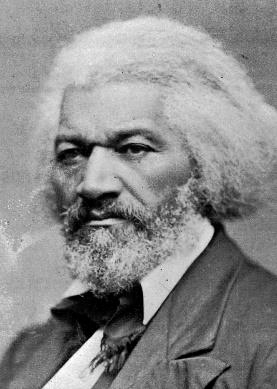 oHis 	assertions 	then 	are 	even 	more 	relevant 	today, 	and 
African 	Americans 	can 	take 	personal 	pride 	and 	ownership 	in 
this great nation:
“...Black 	people 	have 	plowed, 	planted, 	and 	reaped 	from 	the 	soil 	of 	America; 	we 	have 
erected 	houses; 	constructed 	bridges; 	built 	ships; 	and 	worked 	the 	factories; 	We 	are 
readers, 	writers, 	clerks, 	and 	secretaries; 	we 	are 	lawyers, 	doctors, 	ministers, 	poets, 
authors, editors, orators, and teachers;
We 	engage 	in 	all 	manners 	of 	business 	enterprises; 	we 	are 	moving, 	acting, 	thinking,
planning, and living in families as husbands, wives, and children;
Above all, we worship the Christian's God and look hopefully to a life beyond the Grave.”
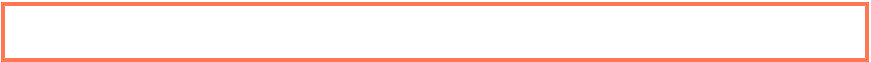 BLACK HEROES IN AVIATION HISTORY
•EUGENE JACQUES BULLA
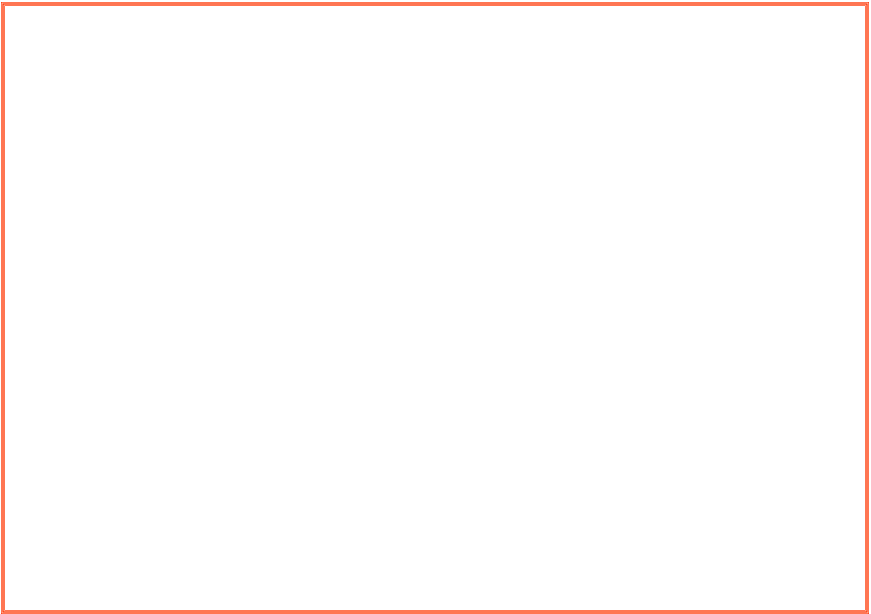 RD:
–World’s first black fighter pilot.
–Born in October 1894 (?) in Columbus, GA; died on October 12, 1961.
–Joined the French Foreign Legion in 1914 and fought hand-to-hand
combat in the trenches; twice wounded.
–Selected for pilot training in October 1916; became the world’s first
black fighter pilot in May 1917; scored two confirmed “kills.”
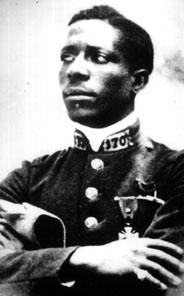 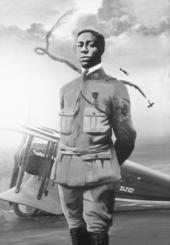 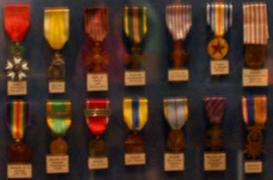 Bullard’s Medals
BLACK HEROES IN AVIATION HISTORY
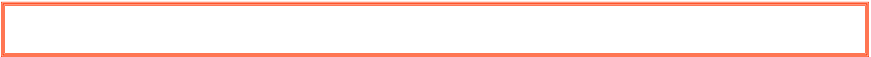 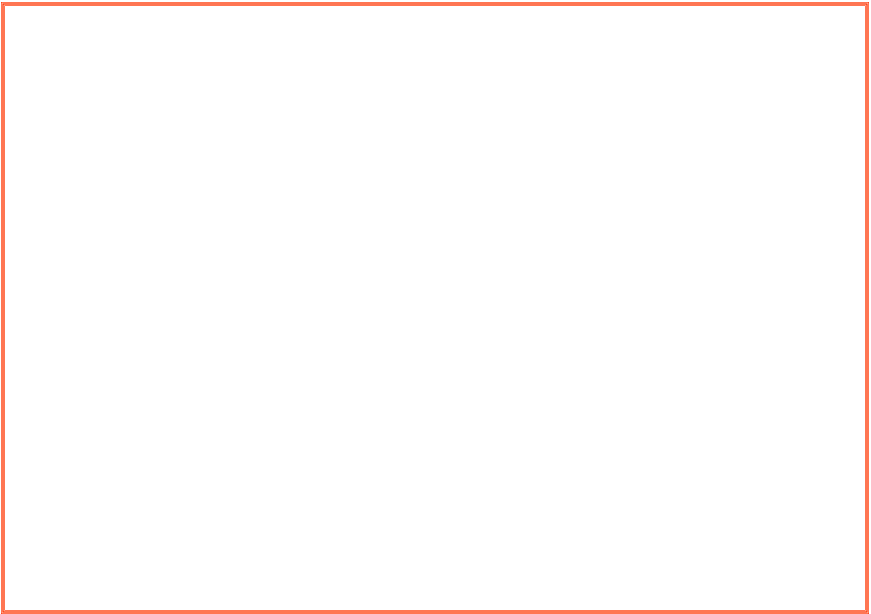 • BESSIE COLEMAN:
–Born 1892 in Texas; self-taught French language.
–Sailed to France for flying lessons
–Earned her International Aviation License on June 15, 1921.
–Returned to the US as America’s first female licensed pilot. 
–Started flying school for black women.
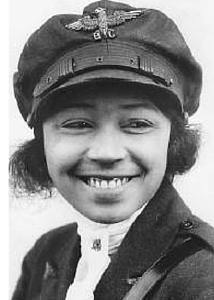 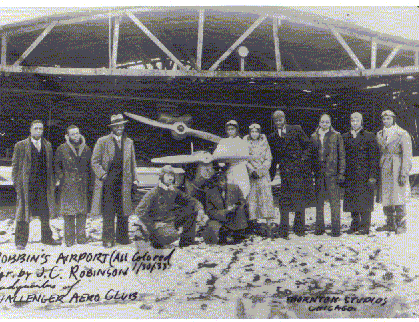 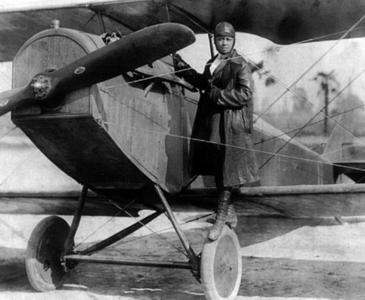 –Became known as “Queen Bessie;” refused to perform before a racially 
segregated crowd.
–Gained fame barnstorming at air circuses until her untimely accidental 
death on April 30, 1926 in Orlando, FL.
THE TUSKEGEE AIRMEN STORY
•OVERCOMING THE BIG LIE - 1925 ARMY WAR COLLEGE REPORT ON 
THE USE OF NEGRO MANPOWER IN WAR:
–The 	War 	College 	Report 	disregarded 	the 	outstanding 	wartime 	history, 
contributions, 	and 	performance 	of 	black 	men 	and 	women 	since 	the 	American 
Revolution.
–The US War Department used a false narrative to bar the advancement of black 
men and women in the military
•Declared the Negro to be inferior to whites in behavior, character, and discipline.
•Avowed that the Negro did not have the necessary intelligence to operate and maintain
complex military equipment; especially airplanes.
•CIVILIAN PILOT TRAINING PROGRAM	(CPTP):
–December 27, 1938. President Franklin Roosevelt unveiled the Selection Service 
& Training Act that authorized the Civilian Pilot Training Program (CPTP)
•Included 	African 	American 	colleges 	and 	universities, 	thus 	opening 	doors 	for 	the 	first 
black cadets for pilot training
•The 	onset 	of 	World 	War 	II 	and 	political 	pressure 	compelled 	the	US 	Army 	Air 	Corps 	to 
employ African Americans graduates of CPTP as officers and pilots.
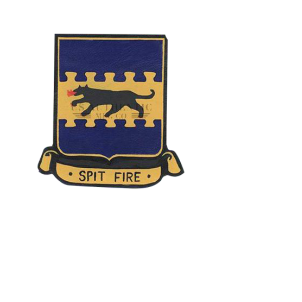 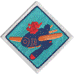 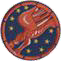 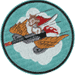 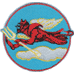 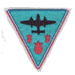 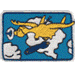 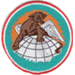 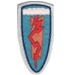 332nd Fighter Group  and 477th Bombardment Group
PART ONE
BRIEF  HISTORY OF THE TUSKEGEE AIRMEN
http://upload.wikimedia.org/wikipedia/commons/thumb/8/82/Col_Benjamin_Oliver_Davis%2C_Jr.jpg/220px-Col_Benjamin_Oliver_Davis%2C_Jr.jpg
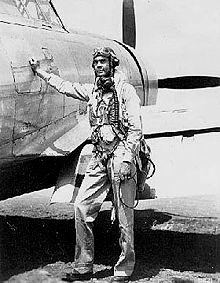 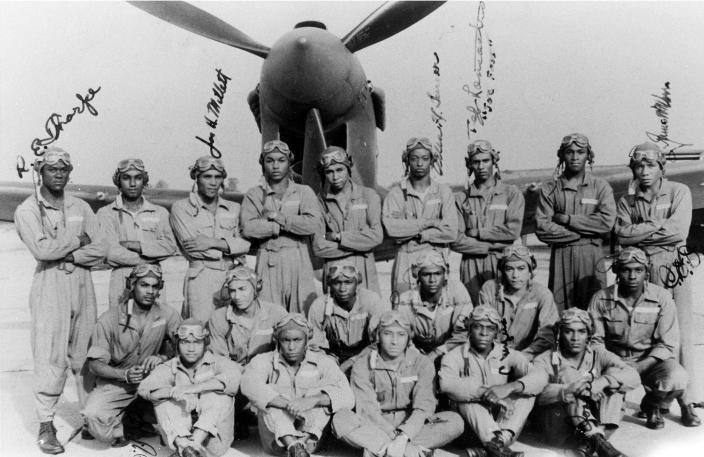 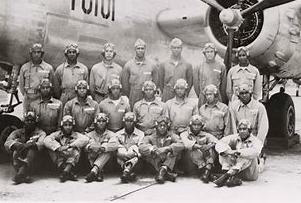 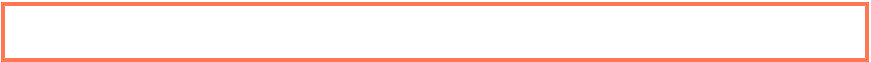 THE TUSKEGEE AIRMEN STORY
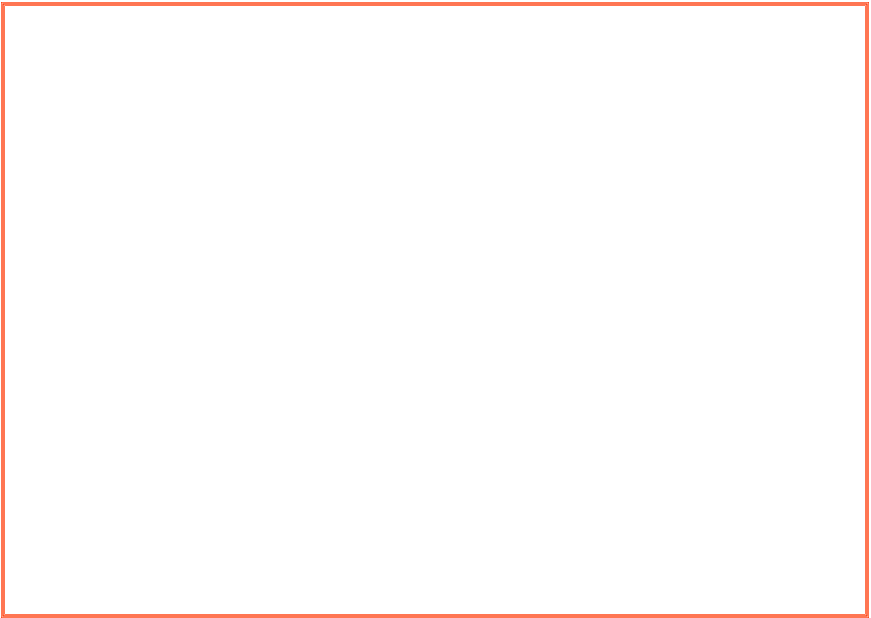 •CHARLES ALFRED “CHIEF” ANDERSON (1906-1996):
-   Anderson was hired in 1940 by Tuskegee Institute to be its chief flight
instructor.
-Earned a private pilot's license in 1929 and a commercial pilot's license
in 1932.
-Made several history-making, long-distance flights in 1933 accompanied
by his friend Dr. Albert E. Forsythe.
-Considered to be the father of black aviation.
- Honored as an aviation pioneer and master instructor.
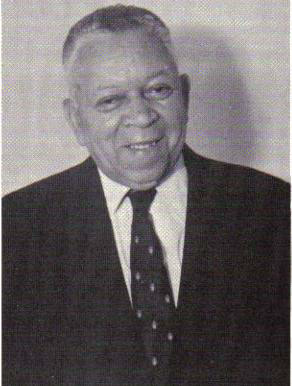 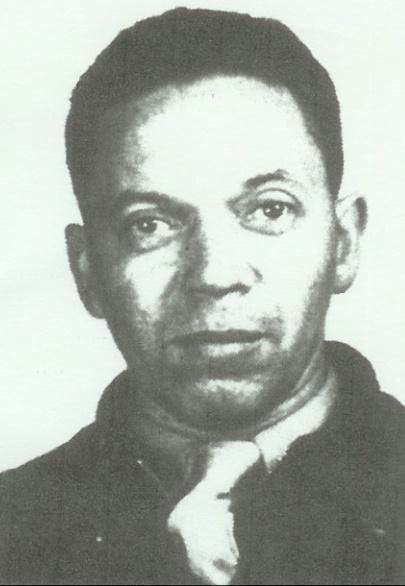 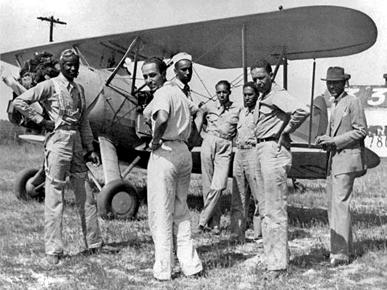 THE TUSKEGEE AIRMEN STORY
•FIRST CLASS OF TUSKEGEE AIRMEN:
–On July 19, 1941, the first group of black cadets began training at Moton
Field, AL (near Tuskegee Institute).
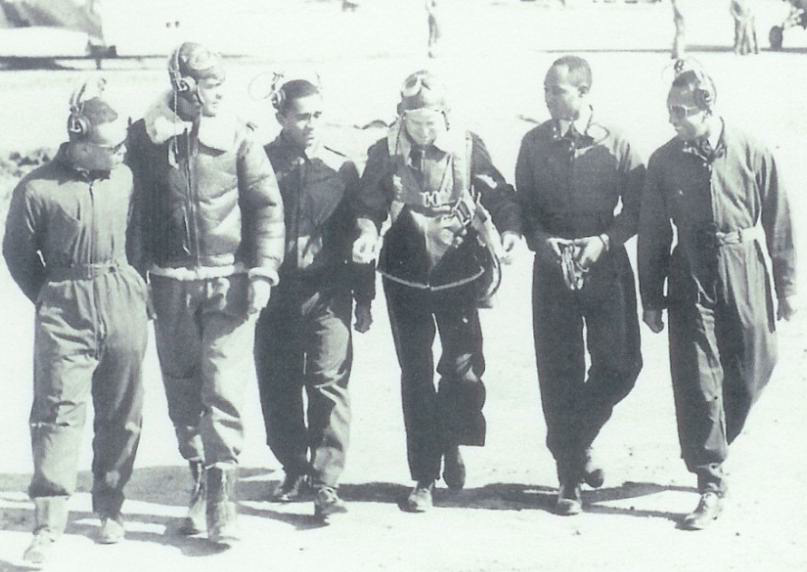 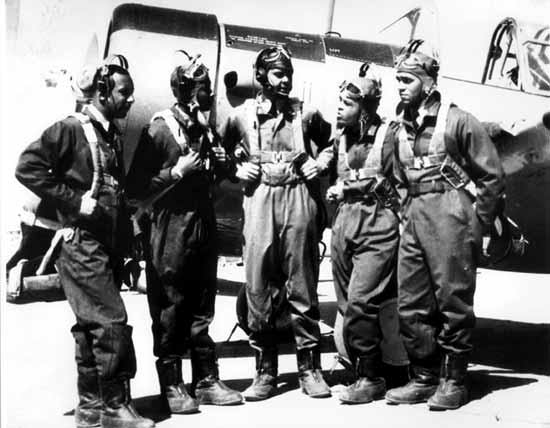 –Members of the first graduating class in March 1942: Capt. B.O. Davis, 
Jr. and 2nd Lts. George “Spanky” Roberts, Charles DeBow, Lemuel 
Curtis and  Mac Ross.
THE TUSKEGEE AIRMEN STORY
•TRIBUTE TO TWO LADIES AND A “CHIEF”:
-The 	friendship 	between 	First 	Lady 	Eleanor 	Roosevelt 	and 	Dr. 	Mary
McLeod 	Bethune 	likely 	resulted 	in 	a 	visit 	to 	the 	Tuskegee 	training 	site 
and a historic flight with “Chief” Charles Anderson.
-This 	friendship, 	visit, 	and 	flight 	ultimately 	led 	to 	the 	overseas 
deployment of the Tuskegee Airmen and participation in WWII.
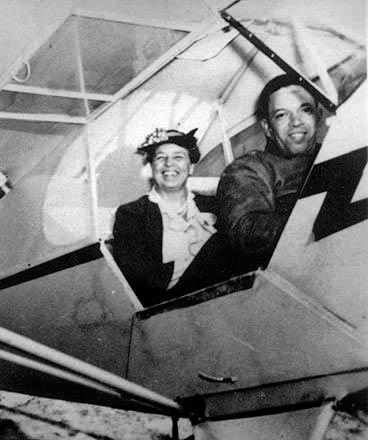 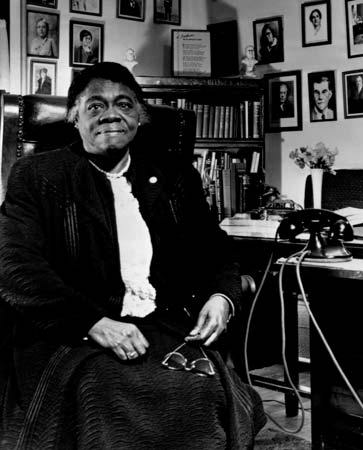 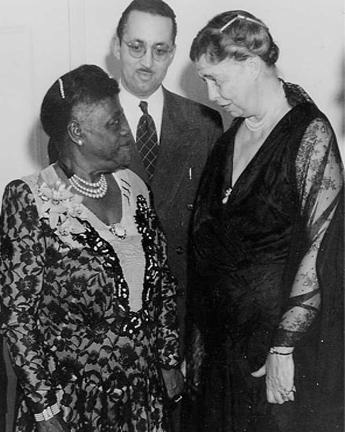 THE TUSKEGEE AIRMEN STORY 
•DEPLOYMENT - THEATER OF OPERATIONS 1943-1945:
–North Africa
–Pantellaria
–Sicily
–Ramitelli
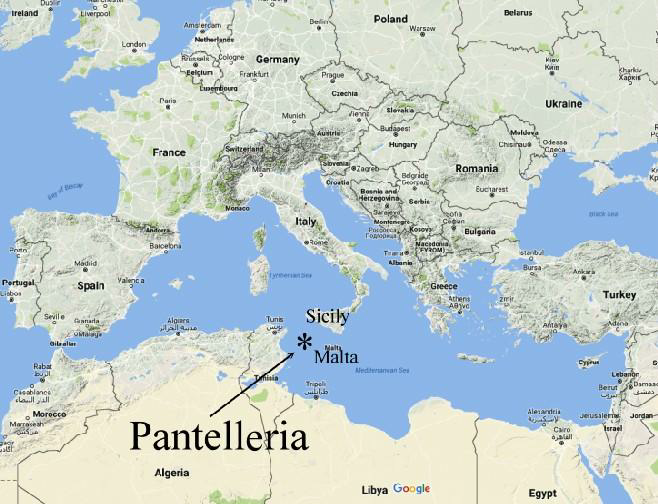 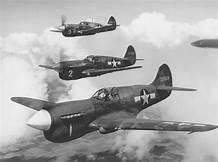 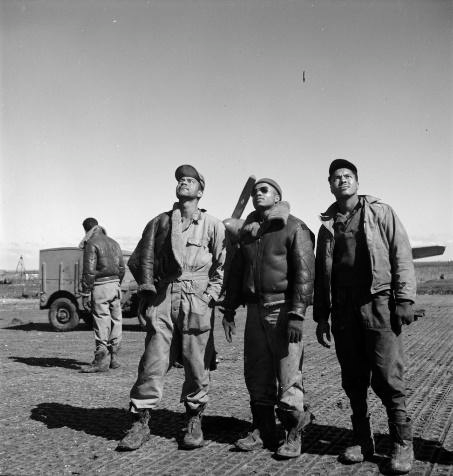 File:15thafmap-foggia-italy.jpg
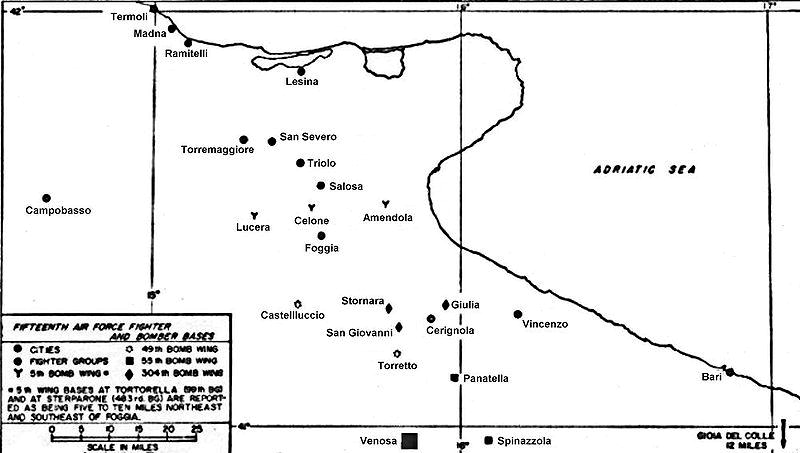 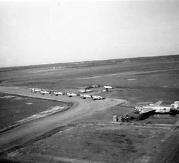 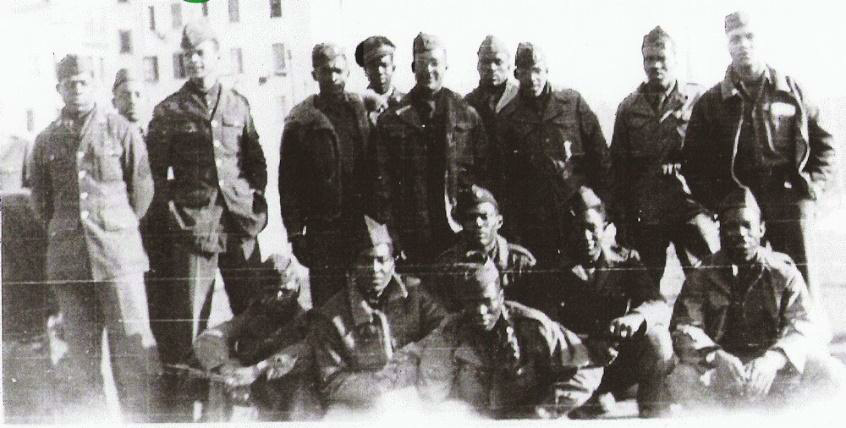 Ramitelli
THE TUSKEGEE AIRMEN STORY
•RAMITELLI, ITALY- 332nd FIGHTER GROUP:
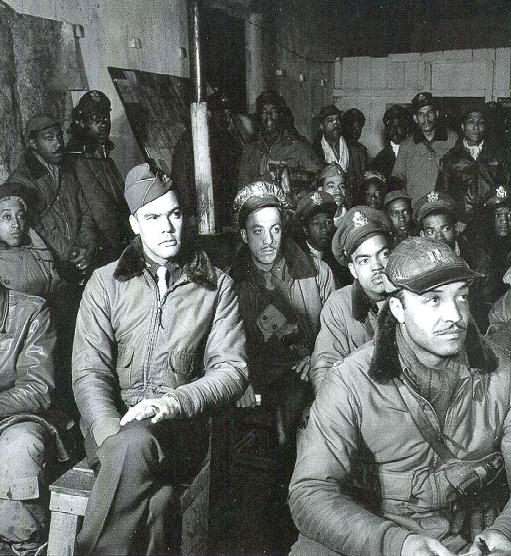 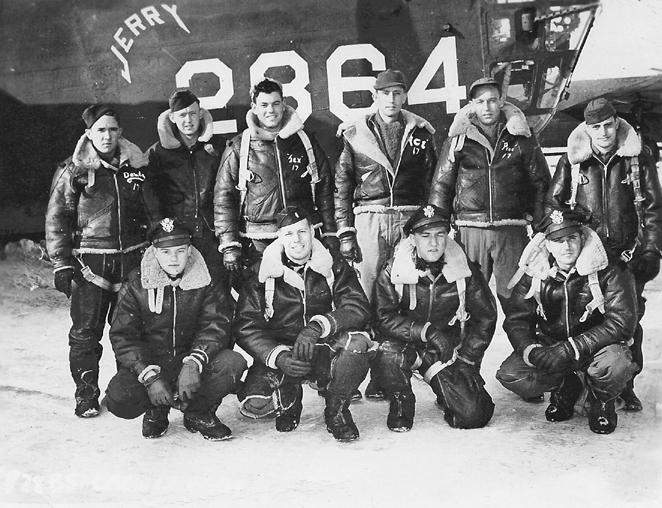 Dec 29, 1944 – Jan 4, 1945
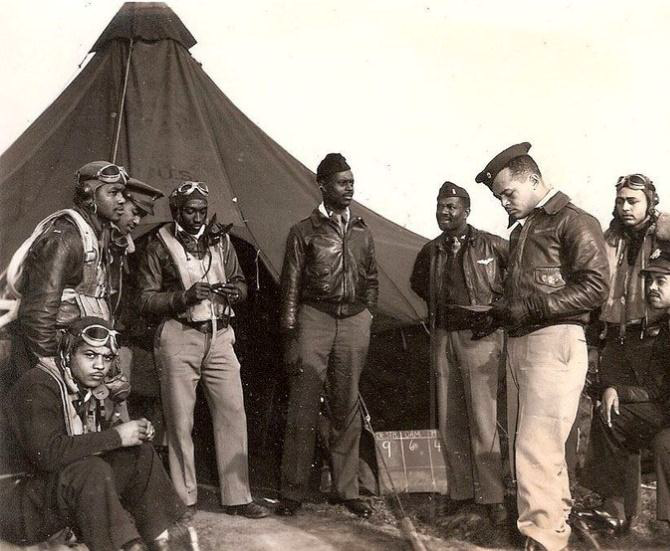 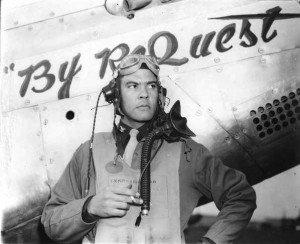 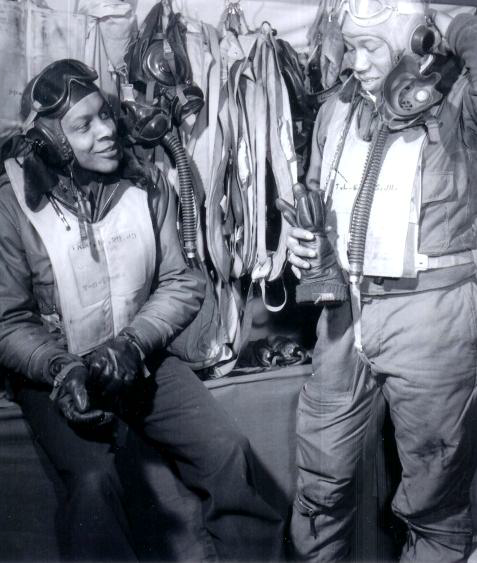 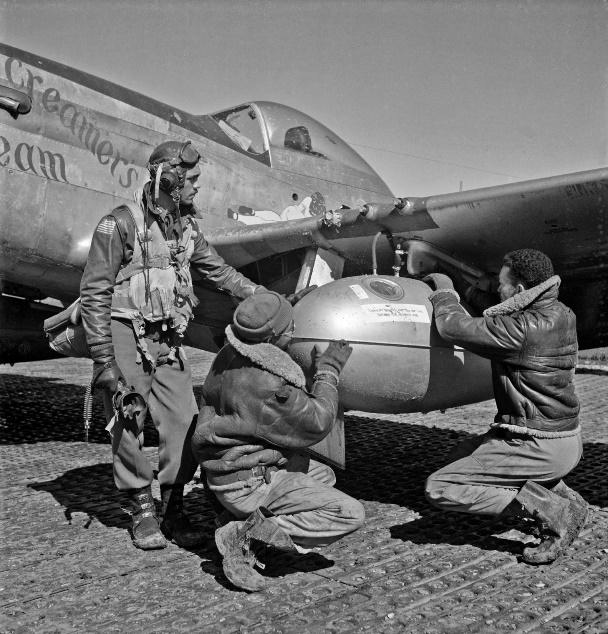 THE TUSKEGEE AIRMEN STORY
•COMBAT PERSONNEL:
–Total number of pilots deployed overseas 	 	 	   450
–Total Killed In Action 	 	 	 	 	     66
–Total Prisoners of War 	 	 	 	 	     32
–Total number of pilots graduated from Tuskegee 	 	   996
•COMBAT PERFORMANCE (12th and 15th Air Force):
–Total missions: 	 	 	 	 	 	1,578
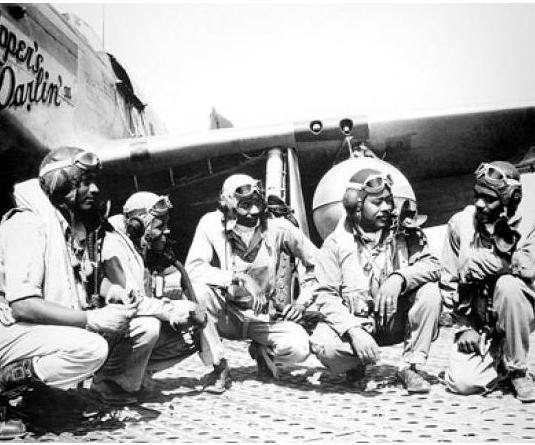 –Total sorties: 	 	 	 	 	            15, 533
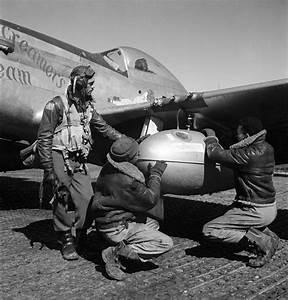 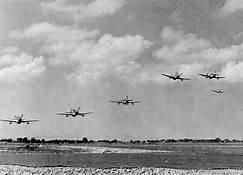 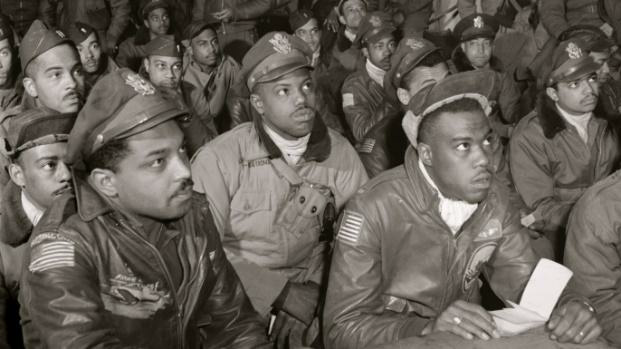 THE TUSKEGEE AIRMEN STORY
•COMBAT RESULTS:
TARGETS 	 	      DESTROYED 	         DAMAGED                  TOTAL
Aircraft (Aerial) 	 	 	111 	 	  25 	 	136
Aircraft (Ground) 	 	 	150 	 	173 	 	323
Barges and boats 	 	 	  16 	 	  24 	 	  40       
Box cars/other rolling stock 	                  58 	 	561 	 	619
Buildings and factories 	 	    0 	 	  23 	                  23
Gun emplacements 	 	    3 	 	    0 	                    3
Navy Destroyer 	 	 	    1 	 	    0                              1
•AWARDS & DECORATIONS:
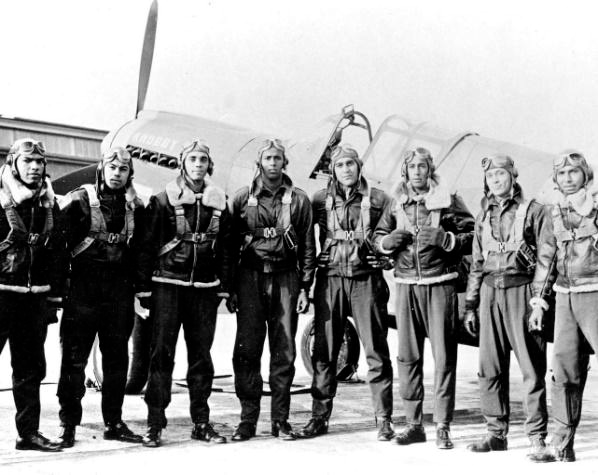 Legion of Merit 	 	 	 	 	 	   	    1
Silver Star 	 	 	 	 	 	 	    1
   Distinguished Flying Cross 	 	 	 	 	 	  95*
   Air Medals and Clusters 	 	 	     	                                744
   Bronze Star 	 	 	 	 	 	                  14
Purple Heart 	 	 	 	 	 	                    8
*Final total of Distinguish Flying Crosses (Estimated) 	 	                 150
THE TUSKEGEE AIRMEN STORY
•POST WORLD WAR II:
–After WWII, thousands of those in the Tuskegee Experience returned to 
America 	to 	continue 	the 	struggle 	for 	equality, 	freedom, 	and 	justice 	at 
home.
–These great patriots persevered to become doctors, lawyers, educators, 
business 	personnel, 	entrepreneurs, 	mayors, 	and 	other 	elected 	officials 
nationwide.
–They 	blazed 	the 	trail 	for 	non-violent 	protest 	for 	equal 	rights 	and 	social 
change that emerged in the late 1940s and early 1950s.
–Arizona 	became 	a 	part 	of 	the 	Tuskegee 	Airmen 	legacy 	from 	the 
nineteen who established ties to the state in 1945!
•They 	continued 	to 	serve 	their 	families, 	communities, 	and 	the 	nation 
with the same dedication, determination, and passion.
•For 	over 	seventy-nine 	years, 	their 	outstanding 	commitment, 
dedication, 	performance, 	and 	contributions 	were 	at 	the 	forefront 	of 
change 	as 	civil 	rights 	activists, 	civic 	leaders, 	educators, 	and 
entrepreneurs in Arizona
THE REST OF THE STORY!
BLACK WING OVER ARIZONA (BWOA)
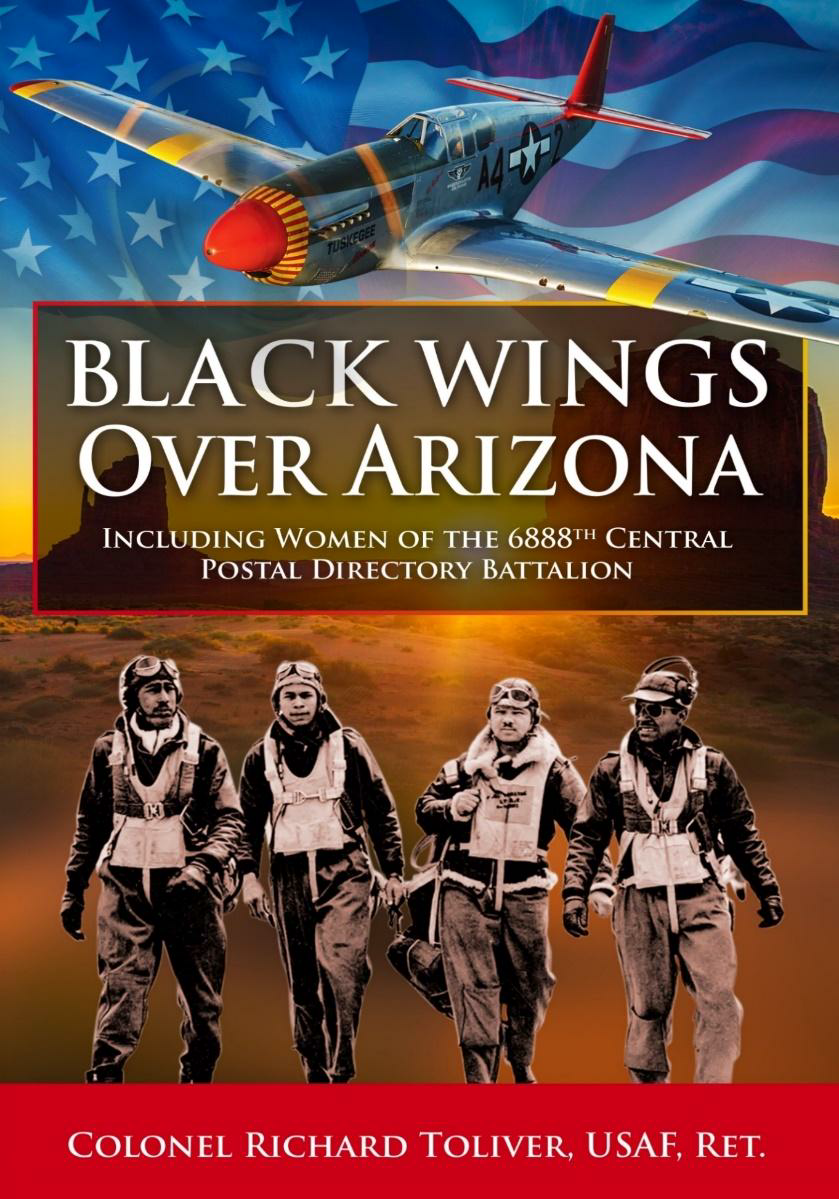 -  BWOA is the collective history of nineteen 
original 	Tuskegee 	Airmen 	who 	had 	ties 	to 
Arizona from 1945 to 2024.
-Their 	stories 	chronicle 	the 	outstanding 
commitment, 	dedication, 	performance, 
and 	contributions 	made 	during 	and 	after 
WWII.
-They often joined in and led the civil rights 
fight 	to 	overcome 	the 	racial 	barriers 	that 
persisted after WWII.
- 	BWOA 	also 	includes 	a 	brief 	history 	of 
the 	6888th 	Central 	Postal 	Directory 
Battalion.
COLONEL RICHARD TOLIVER, USAF, RET
COLONEL RICHARD tOLIVER, USAF, RET.
FOREWORD BY GENERAL LLOYD “FIG” NEWTON
uSAF, RET
UNSUNG HEROINES OF WWII
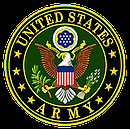 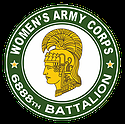 •THE 6888TH CENTRAL POSTAL DIRECTORY BATTALION:
-These 855 heroic African American women were sent to Europe in WWII to clear 
a two to three-year backlog of mail for the American troops.
-Upon their arrival in England, they had to stand for inspection and march in review 
before the white commanders of the Theater of Operations.
-Soon, they would be admired and appreciated for their outstanding courage and
     incredible performance in sorting through and delivering years of backlogged mail.
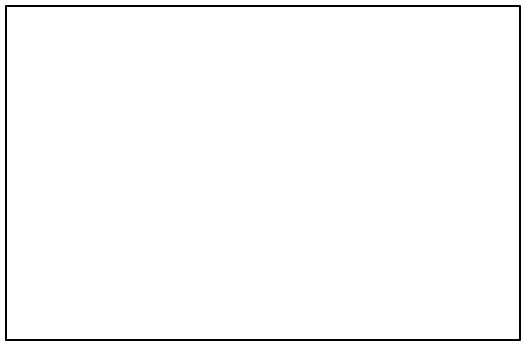 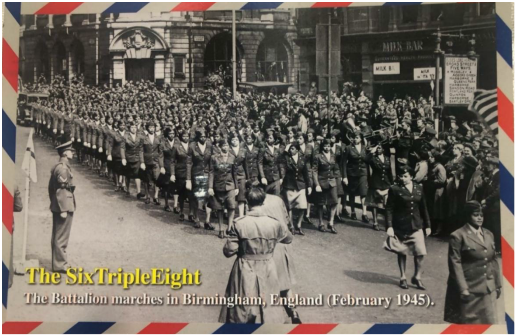 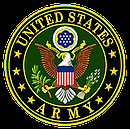 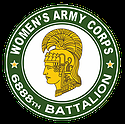 UNSUNG HEROINES OF WWII
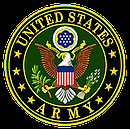 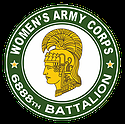 •OVERCOMING HURDLES:
–By 	1944 	during 	WWII, 	the 	critical 	shortage 	of 	soldiers 	precluded 	the 	timely 	and 
effective 	management 	of 	the 	mail 	postal 	service 	for 	the 	US 	military 	men 	and 
women overseas.
–To overcome the resultant widespread low morale, Dr. Mary McLeod Bethune and 
First 	Lady 	Eleanor 	Roosevelt 	once 	again 	rose 	to 	the 	challenge. 	They 	sought 	a 
meaningful role for Negro women in the Women’s Army Auxiliary Corps (WAAC).
–With 	support 	from 	the 	Army 	Chief 	of 	Staff, 	General 	George 	Marshall, 	and 	the 
nation’s 	black 	media, 	an 	authorization 	bill 	passed 	both 	the 	House 	of 
Representatives 	and 	the 	Senate 	in 	May 	of 	1942. 	The 	War 	Department 	finally 
agreed to admit Negro women, but with only a ten percent quota.
–Dr. 	Bethune 	and 	Mrs. 	Roosevelt 	continued 	their 	fight 	until 	the 	War 	Department 
directed commanders to accept black Women’s Army Corps (WACs) for overseas 
duty, 	thus 	paving 	the 	way 	for 	the 	formation 	of 	the 	6888th 	Central 	Postal 	Directory 
Battalion.
UNSUNG HEROINES OF WWII
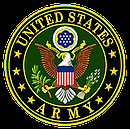 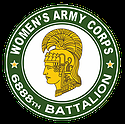 •6888TH CENTRAL POSTAL DIRECTORY BATTALION:
–The 	6888th 	Central 	Postal 	Directory 	Battalion 	was 	predominantly 	an 	all-black
battalion of the Women’s Army Corps (WAC).
–It was comprised of 855 black female officers and enlisted personnel led by Major 
Charity Adams Earley.
–It was the only all-black, all-female battalion overseas during WWII.
–The group was nicknamed "Six Triple Eight" and their motto was "No mail, low 
morale!
–Most 	of 	the 	6888th 	worked 	as 	postal 	clerks, 	but 	others 	held 	positions 	such 	as 
cooks, mechanics, and support positions, thus, making it
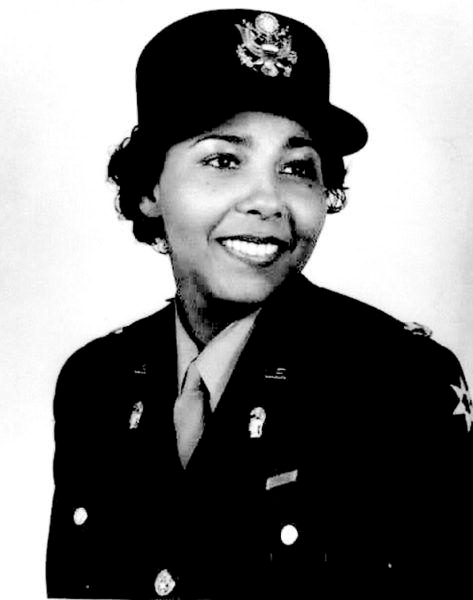 a self-sufficient unit.
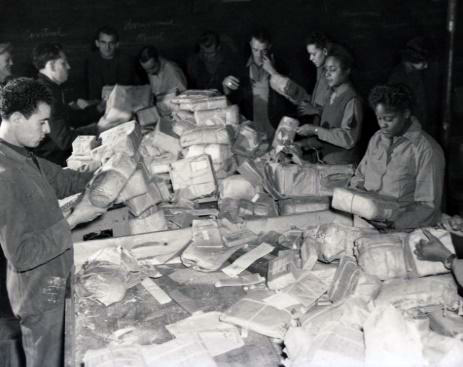 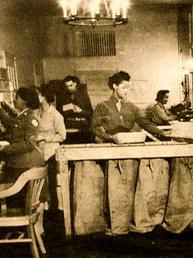 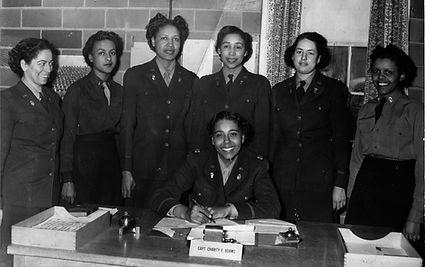 UNSUNG HEROINES OF WWII
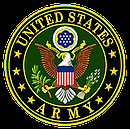 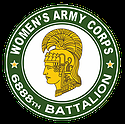 •PROVING THEMSELVES:
-  Early in the operation, a white general attempted to send a white officer to "tell them 
how 	to 	do 	it 	right," 	but 	commander 	Earley 	responded, 	"Sir, 	over 	my 	dead 	body, 
sir!" 	The 	battalion 	finished 	what 	was 	supposed 	to 	be 	a 	six-month 	task 	in 	three 
months in May 1945!
- They were then moved to France to perform a similar task of moving mail that was 
backlogged for three years.
- 	When 	the 	war 	was 	over, 	the 	unit 	returned 	to 	the 	United 	States 	in 	February 	1946 
and was disbanded at Fort Dix, New Jersey.
- 	Three 	were 	killed 	in 	an 	accident 	and 	buried 	in 	France: 	Sergeant 	Dolores 	M. 
Browne, 	Private 	First 	Class 	Mary 	J. 	Barlow, 	and 	Private 	First 	Class 	Mary 	H. 
Bankston.
- Very sadly, there were no parades or public recognition for the heroic contributions 
and service of the 6888th in helping to win the war in Europe!
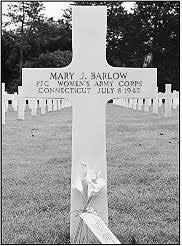 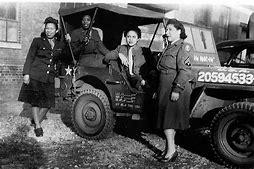 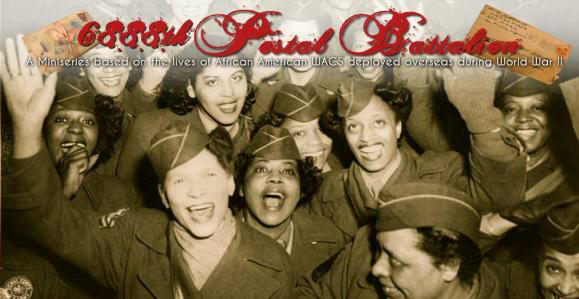 UNSUNG HEROINES OF WWII
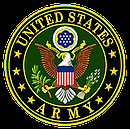 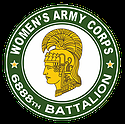 VE DAY, 1945: THEY HELPED WIN THE WAR 
AGAINST THE NAZIS!
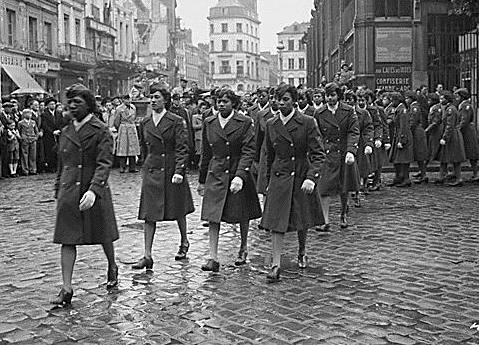 Marching through the streets of Rouen, France 
where Joan of Arc was martyred, May 30, 1431
UNSUNG HEROINES OF WWII
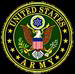 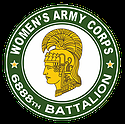 •THE 6888TH IS FINALLY RECOGNIZED!
–Dedication of the 6888th Central Postal Directory Battalion Monument was held
on November 30, 2018, at the Buffalo Soldier Monument Park at Fort
     Leavenworth, KS.
–Monument consists of a 25-inch Bronze bust of the unit’s Commanding Officer, Lt.
Col. 	Charity 	Adams 	(Earley), 	eight 	black 	granite 	panels 	highlighting 	the 	unit’s 
lineage, historical information, and key unit pictures.
–The 	back 	panel 	has 	an 	alphabetical 	list, 	by 	states, 	of 	800-plus 	members,	of 	the 
original 	list 	of 	855 	assigned 	during 	WWII, 	including 	three 	killed 	in 	an 	automobile 
accident.
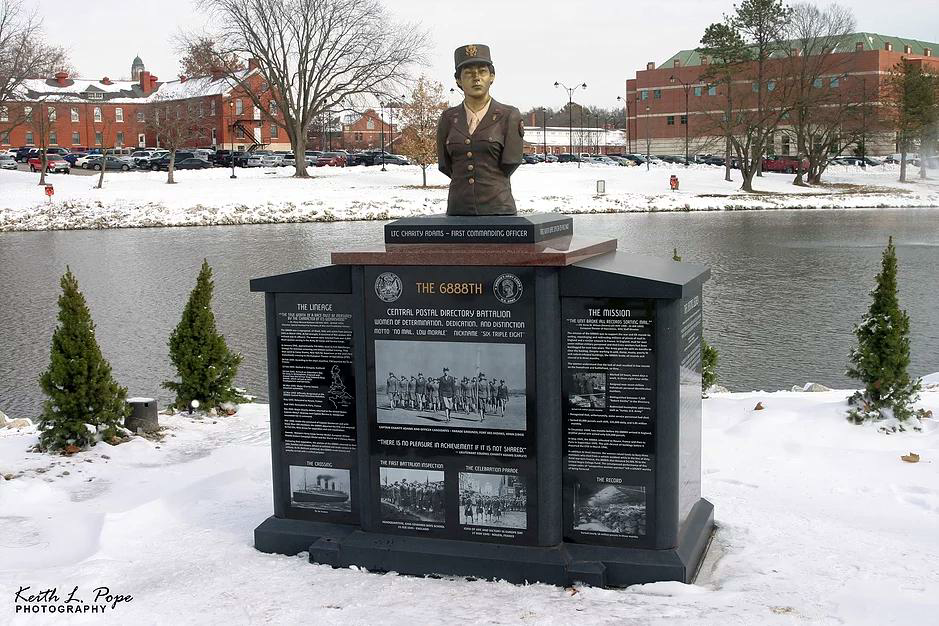 UNSUNG HEROINES OF WWII
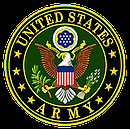 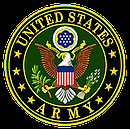 •MAJOR 	(RET) 	FRANCES 	“FANNIE” 	GRIFFIN 	MCCLENDON 	AND 
HUSBAND MAJOR (RET) ROY MCCLENDON, BOTH USAF:
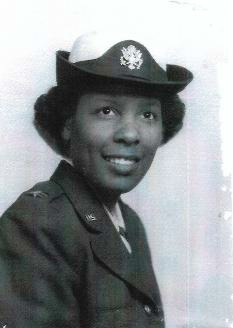 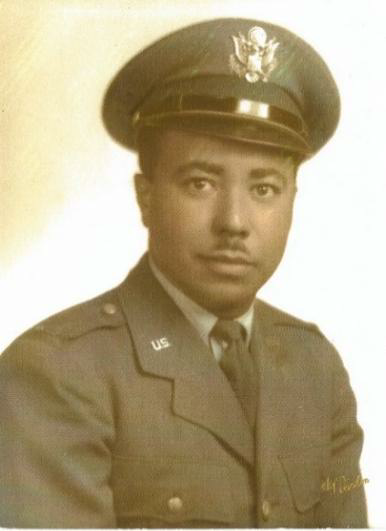 –Fannie 	was 	part 	of 	the 	6888th 	that 	helped 	redirect 	mail 	to 	more 	than 
seven million members of the US	Armed Forces in the European Theater 
of 	Operations, 	including 	Army, 	Navy, 	Marine 	Corps, 	civilians 	and 	Red 
Cross workers
–She 	is 	a 	26 	½ 	year 	veteran, 	active 	member 	of 	ARAC, 	and 	resides 	in 
Tempe, AZ at 104 years old.
–Her 	late 	husband, 	Roy, 	was 	also 	a 	20-year 	veteran 	and 	later 	taught 
school in the East Valley.
UNSUNG HEROINES OF WWII
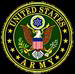 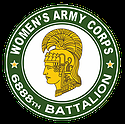 •RECOGNITION OF THE 6888TH AND MAJOR MCCLENDON:
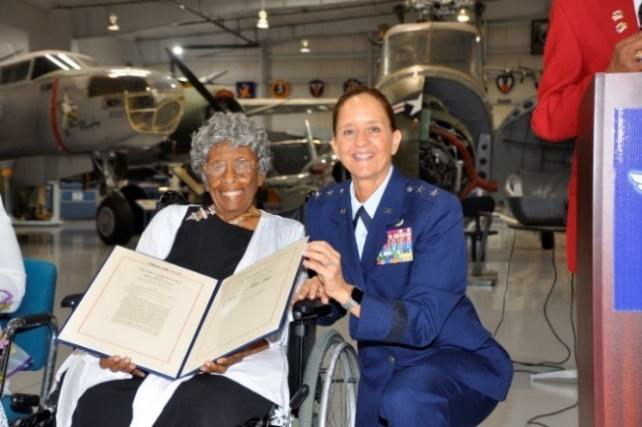 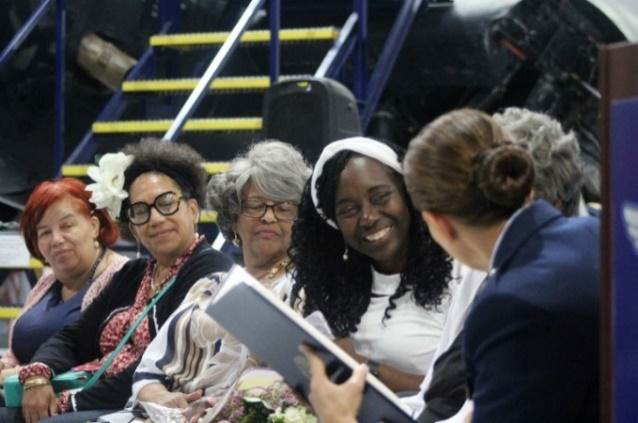 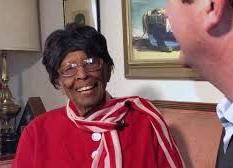 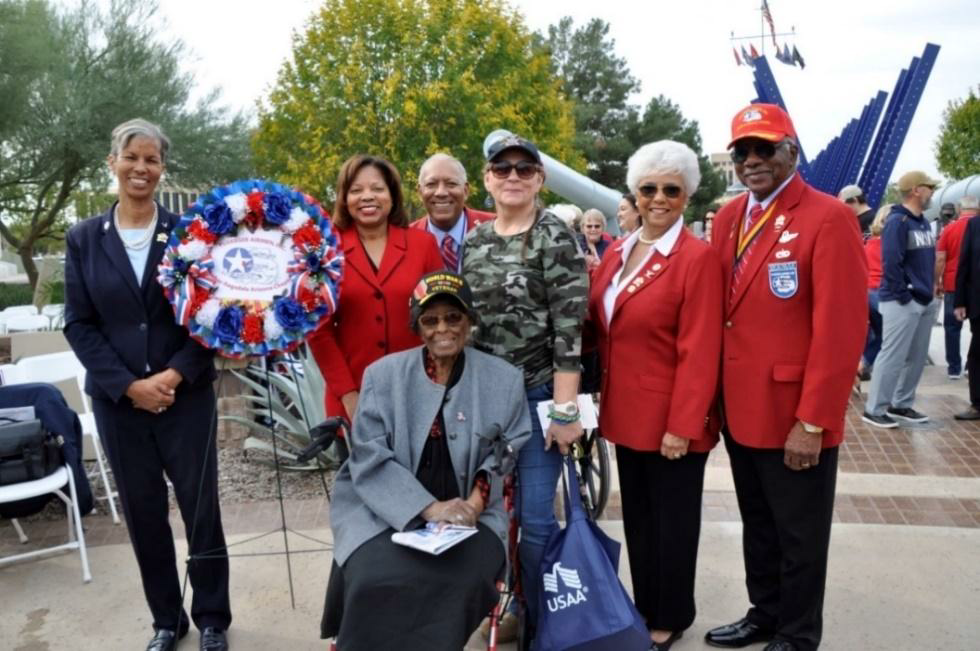 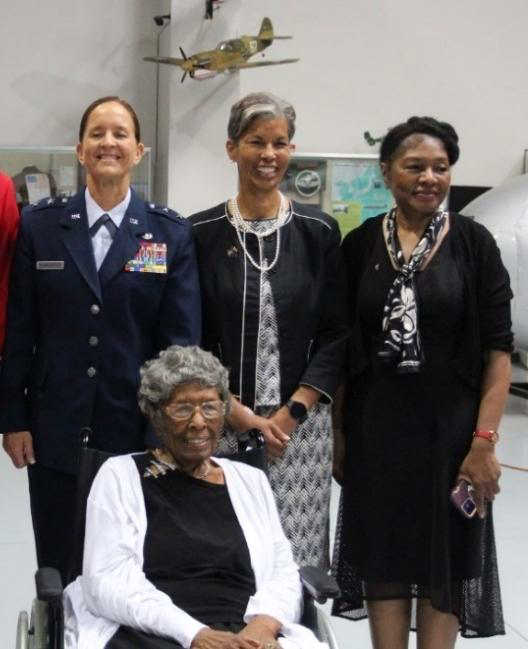 With Congressman Stanton, Major General Kerry Muehlenbeck, AZ Adjutant General, Col. Wanda 
Wright, Col. Edna Cummings, and members of ARAC.
UNSUNG HEROINES OF WWII
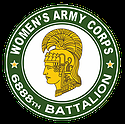 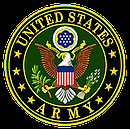 •6888th RECOGNITION CONTINUES:
- 	In 	2019, 	the	documentary, 	The 	Six 	Triple 	Eight: 	No 	Mail, 	Low 	Morale,	directed 
by	historian 	James 	Theres 	was 	released. 	Theres 	also 	helped 	lead 	the 	effort 	for 	the 
monument to the Six Triple Eight at Fort Leavenworth, KS.
- 	In 	2022, 	the 	story 	of 	the 	6888th 	Central 	Postal 	Directory 	Battalion 	inspired 	the 
development 	of 	a 	new	musical 	entitled 	"6888: 	The 	Musical”, 	with	Blair 	Underwood 	as 
executive producer.
- 	In 2024, Tyler Perry wrote, directed, and produced 	the 	movie, “Six Triple Eight,” 
based on the legacy of th 6888th Central Postal Directory Battalion .
- 	THE 	MOVIE 	WAS 	RELEASED 	IN 	DECEMBER 	2024 	AND 	CAN 	BE 	SEEN 	ON 
NETFLIX.
- BWOA HAS BEEN COMPLETED AND IS AVAILABLE AT WWW.ARACTAI.ORG.
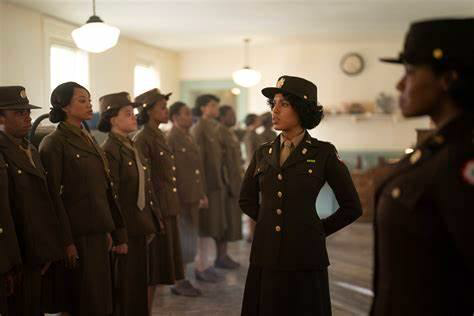 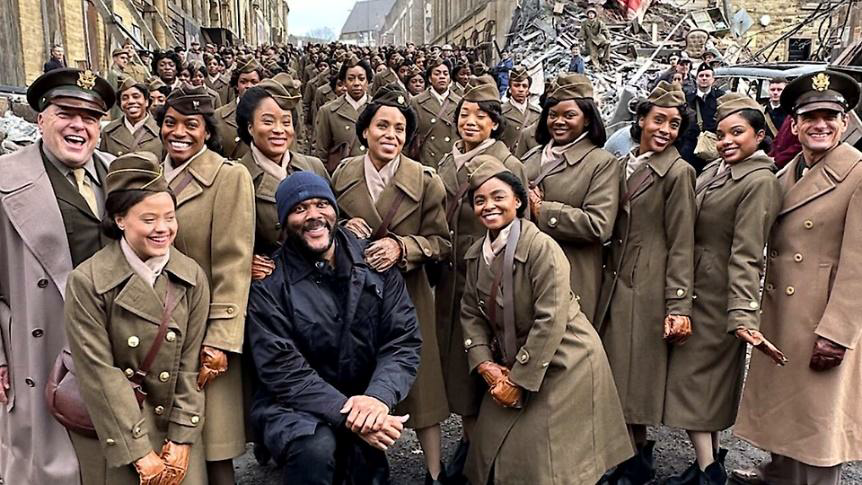